La geografía de América del Sur
El mapa
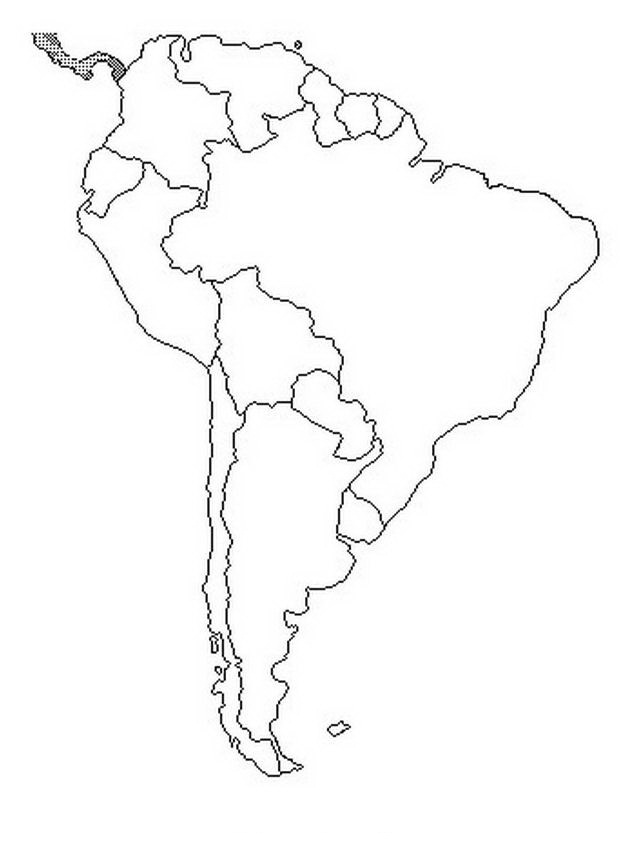 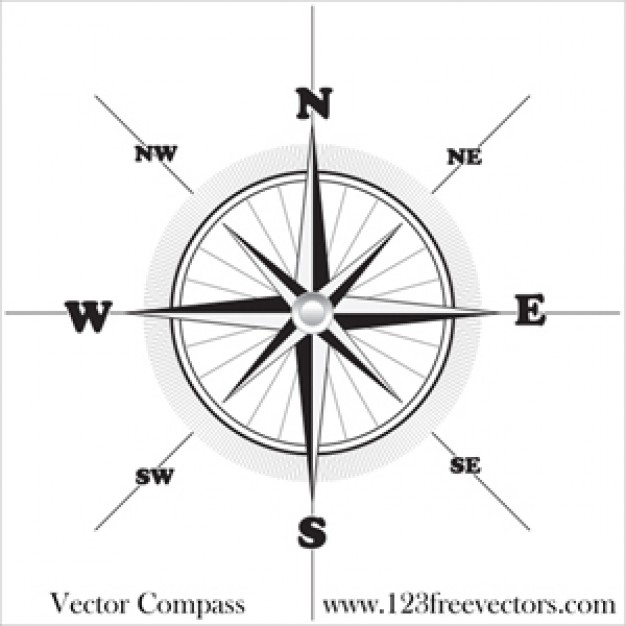 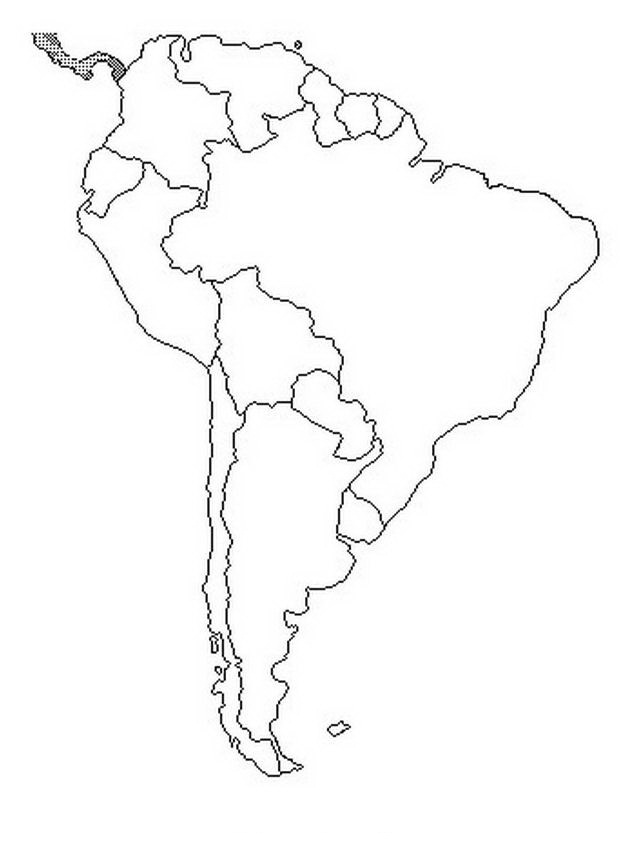 norte
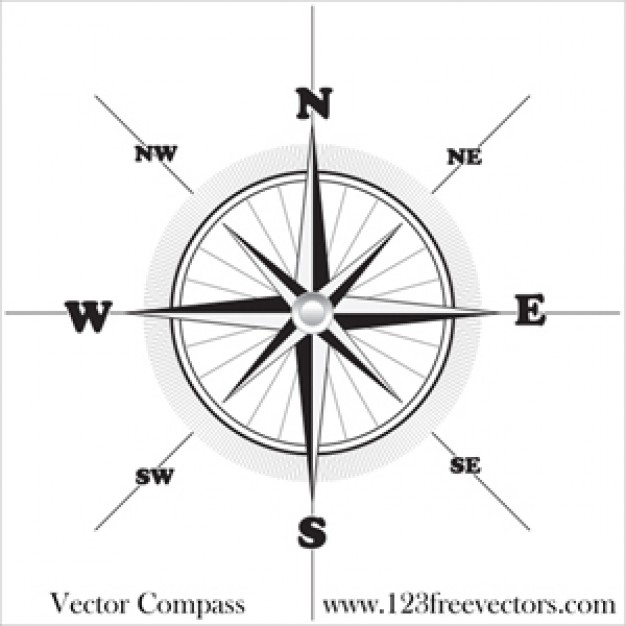 oeste
este
sur
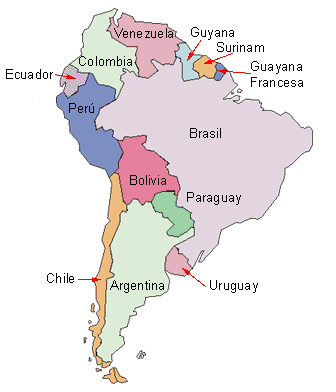 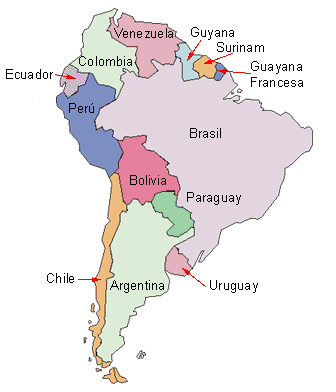 El “Cono Sur”
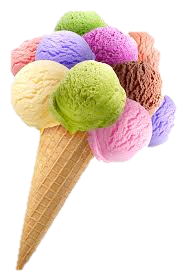 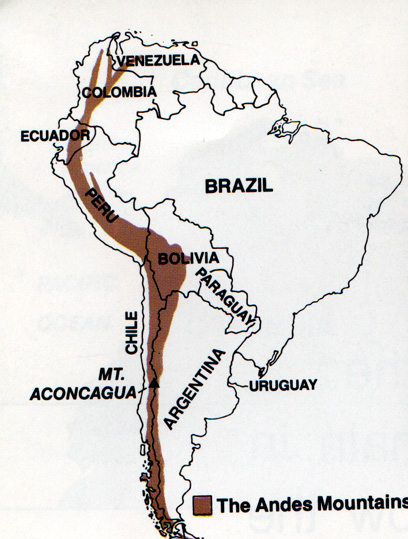 Los Andes
El desierto de Atacama
Chile
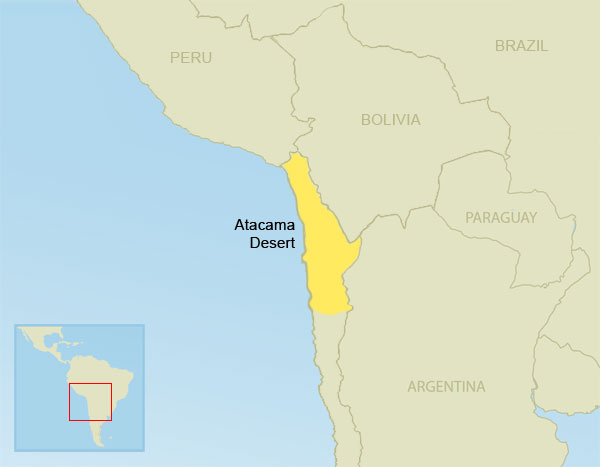 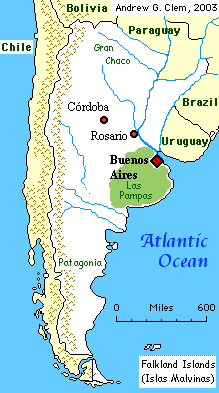 Las Pampas
Argentina
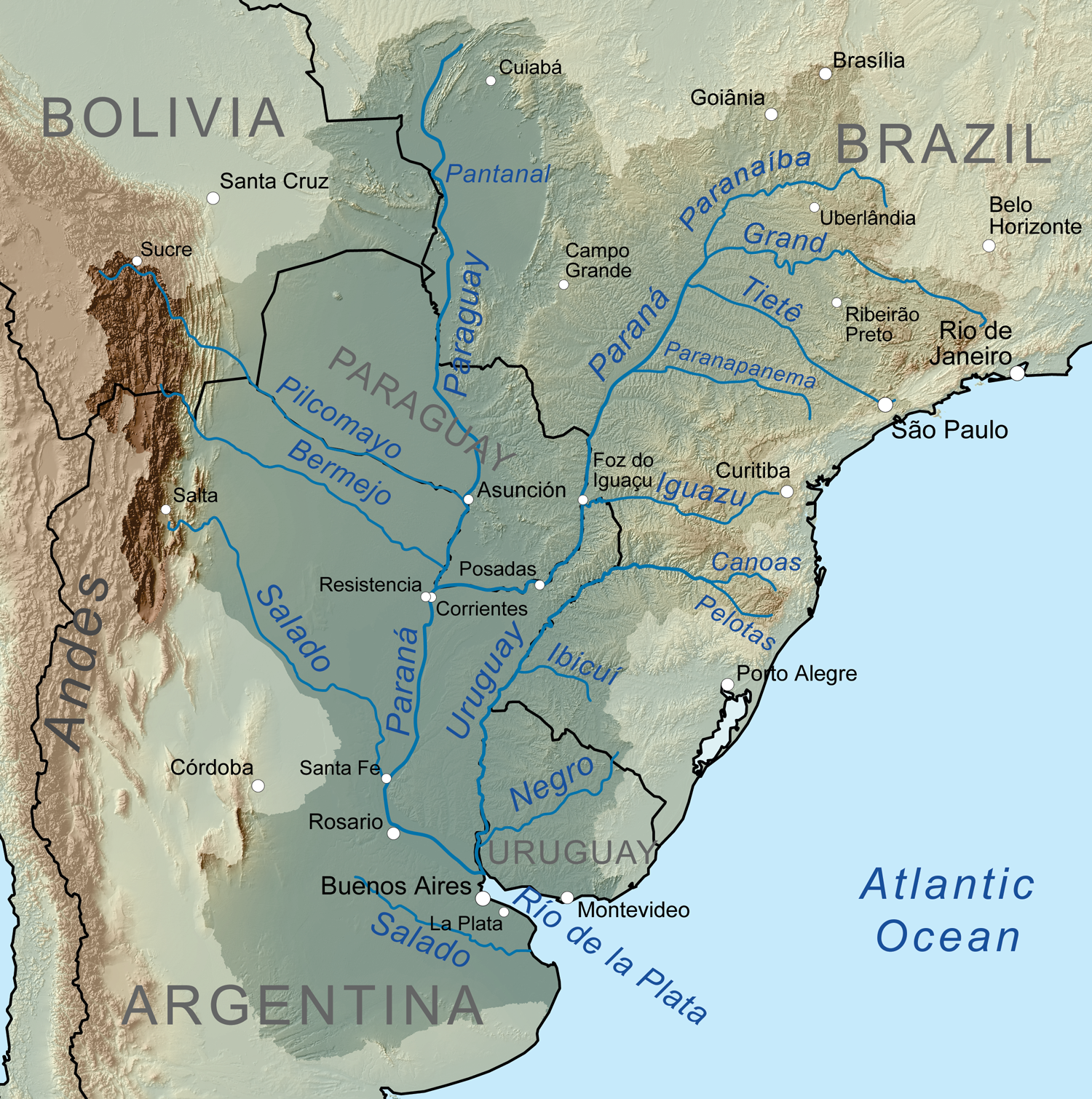 El Río de la Plata
Argentina / Uruguay
El Río Paraguay
Bolivia/Brasil/Paraguay/Argentina
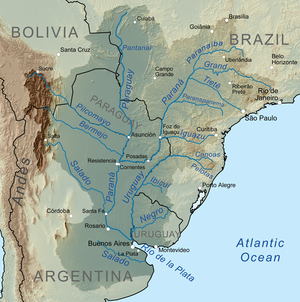 El Río Paraná
Brasil/Paraguay/Argentina
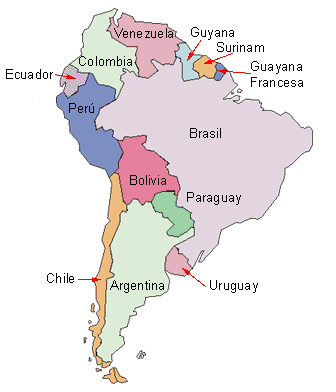 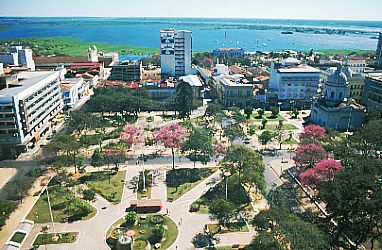 Santiago
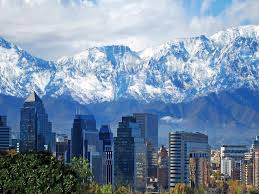 Asunción
Montevideo
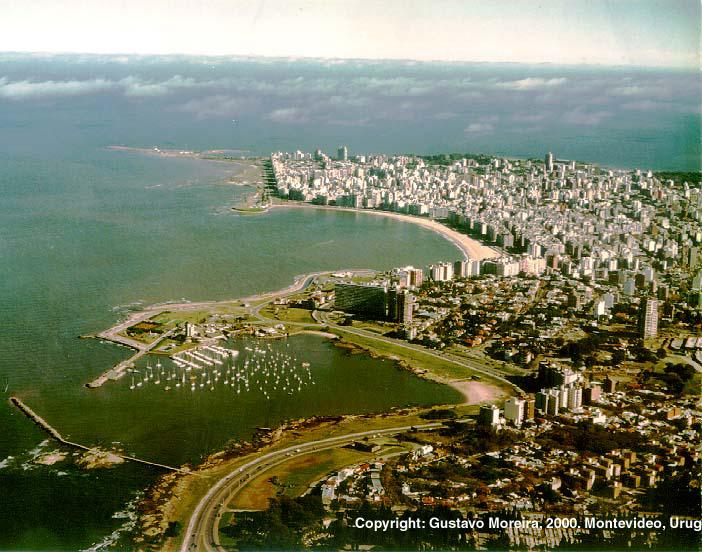 Buenos Aires
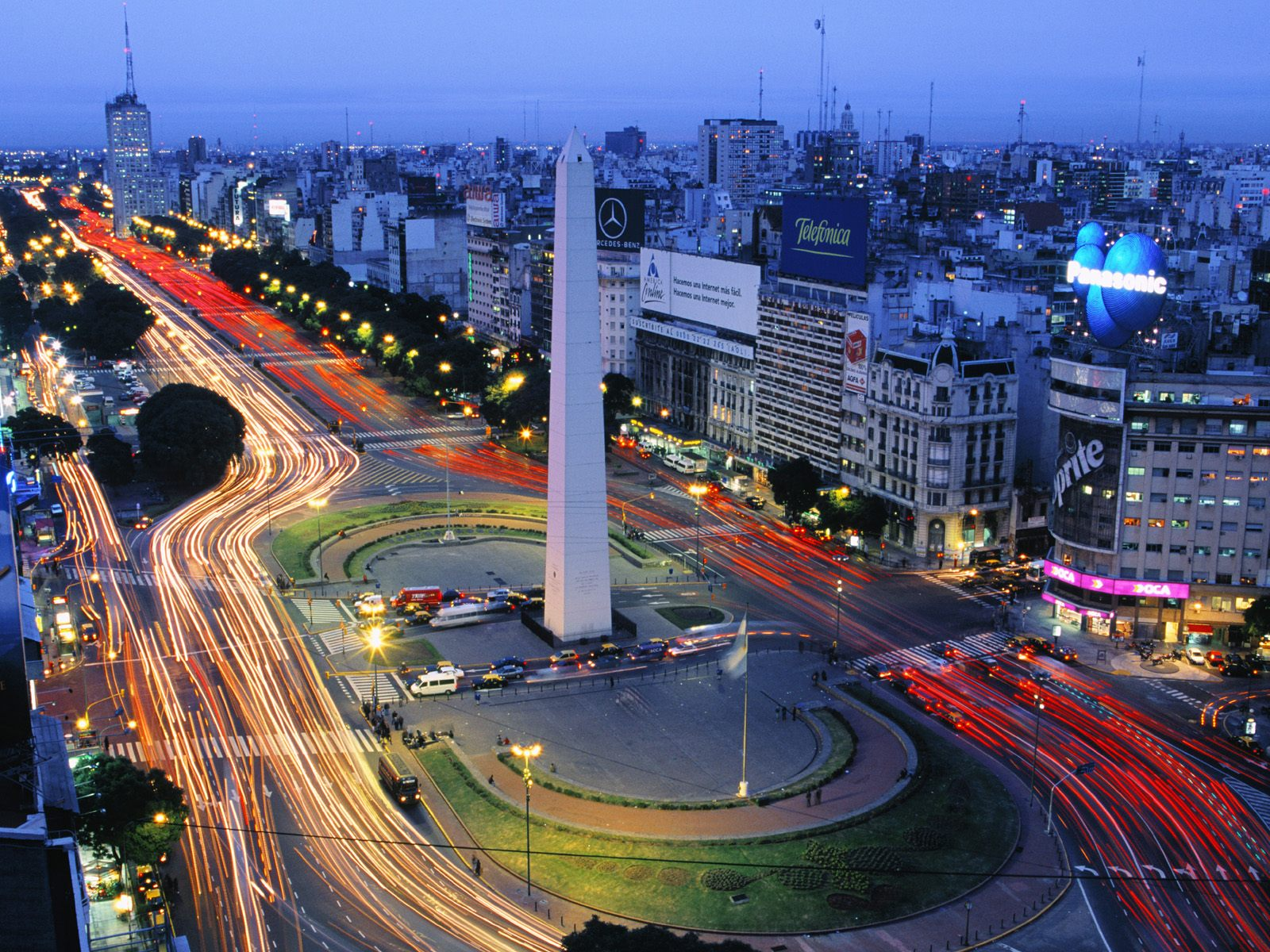 Las ciudades
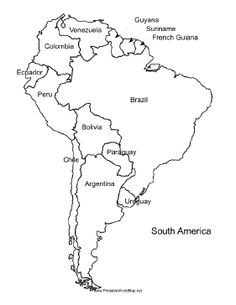 Montañas 
	Los Andes
Desierto 
	Atacama
Río 
	Río de la Plata
	Río Paraná
	Rió Paraguay
Las Pampas
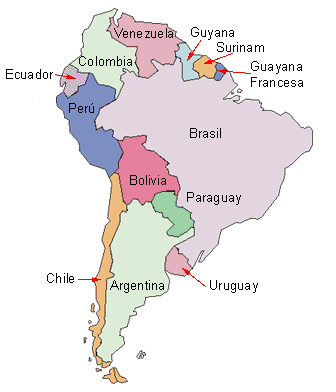 Cataratas de Iguazú
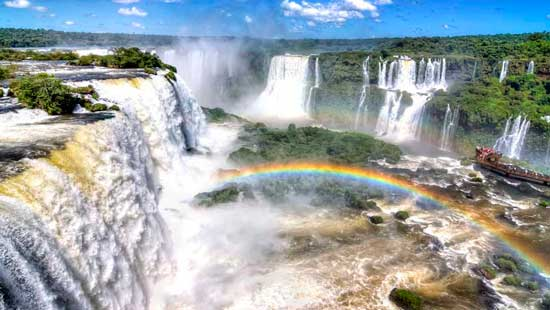 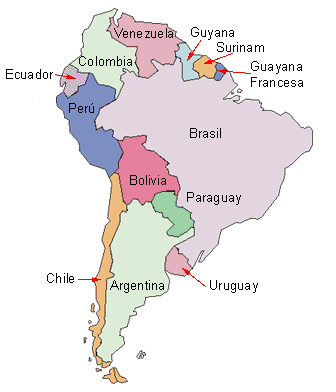 Cataratas de Iguazú
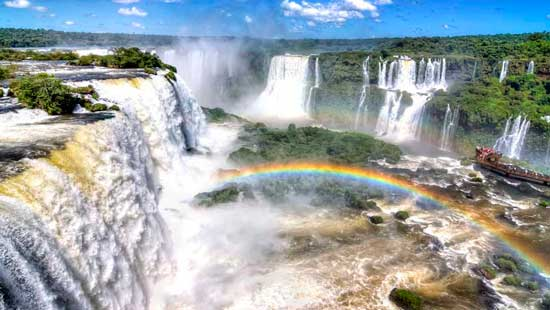 Glaciares
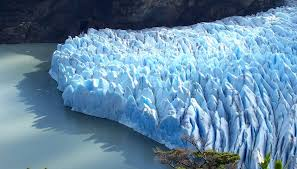